實體作業環境
學生：張語軒
照明
光源的種類
白熱燈絲燈：利用白熱絲發熱產生光線 EX.鎢絲電燈泡
光源效果差但較溫暖
非熱燈具：電流經過氣體發熱產生光 EX.日光燈
光源效率高且壽命長但較冰冷
對視覺有幫助的是亮度而非照度
設計光線分配時必須加以考慮工作環境中「任兩點」的亮度比
眩光
光線來源位置不當/配置的光線不當
改善方式可從眩光的產生方式區分
減少直接眩光：使用燈罩、增加距離或降低亮度比
減少反射眩光：作業面使用反光性低的材質、降低燈具亮度
照明在實體作業環境的設計要點
利用日光，節省能源
室內牆壁和燈具的清潔和顏色
人員經過處須有照明設備
工作場所亮度均勻且足夠
精密及檢測作業須提供局部照明
調整光源高度與角度，減少直接與間接強光
噪音
工廠噪音管制標準
註：劃分原則由中央主管機關定之
熱、溫度
熱的量測
濕黑球溫度：濕度高與無風環境時，量測會低於實際值
有效溫度與修正有效溫度：找出不同溫度、風速、濕度下卻可感受到相同的溫度
操作溫度：考慮輻射熱和對流的效應
Oxford指數：乾球溫度與濕球溫度的簡單加權(修正濕黑球溫度)
熱壓力指標：主要依據為人體蒸發熱和人體維持熱平衡所需的蒸發熱之比值
熱對身體的影響
心跳率：處在溫度越高的環境，心跳率越高；增加工作負荷，心跳率也會上升
(工作負荷指標)
流汗率：人體每流1公升的汗，可吸收體內590Kcal熱量
體心溫度：體心溫度38℃，人體將發生熱危害；超過39.2℃，則會中暑或熱衰竭
熱在實體作業環境設計的要點
使員工避免處於過熱環境 EX.通風器
避免外界環境過度影響作業環境 EX.窗簾、百葉窗、作業環境外圍種植樹木
將熱來源隔絕 EX.避免受到輻射熱影響、減少燃料並提升環境品質
通風 EX. 環境的通風可改善室內溫度
振動
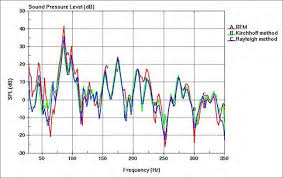 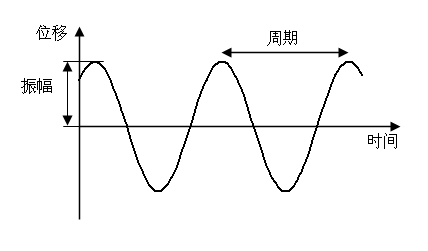 振動的種類
正弦振動
不規律的隨機振動
振動的量測
頻率：單位時間內來回的次數，單位Hz
強度：振幅、位移、速度、加速度
方向：前後(X)、左右(Y)、上下(Z)
振動對人體的影響
舒適感(水平2Hz、垂直5~16Hz、女>男)
生理(肌肉疲乏、血液循環不佳)
視覺
振動在實體作業環境設計的要點
減少機器振動導向人體
避免長時間使用振動工具或處於振動環境
定期維修機器減少振動
通風
通風的種類
全部換氣：通風機與風管的結合，按每分鐘所需換氧量將工作環境空氣排換
局部換氣：將汙染來源處局部排氣，比全部換氣的方式更為經濟
通風系統的規劃
廠房設計初期就須考量通風系統
考量因素 EX.工廠用途與所需條件、汙染物的種類、汙染發生位置及數量
排氣方式必須注意汙染空氣的比重 EX.汙染空氣比空氣輕，通風口應設置上方
通風在實體作業環境設計的要點
有毒氣體須使用完全包覆的方式排氣
選擇適當的排氣罩，有助於排氣的效率
設計局部的排氣系統
利用工作場所的自然環境
容易產生熱的環境可加裝排氣天窗
定期維修通風系統
成果
學習實體作業環境的設計
了解各個設計因素的定義及量測
了解各因素的實體運用及危害